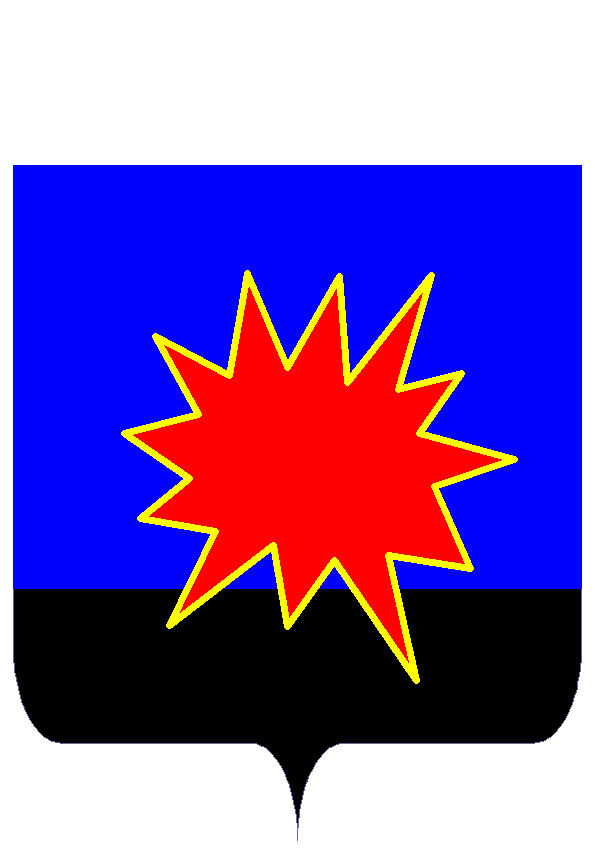 Лин-проект: Сокращение временных затрат педагогических работников на составление технологических карт непрерывной образовательной деятельности за счет создания единой электронной базы методических разработок.
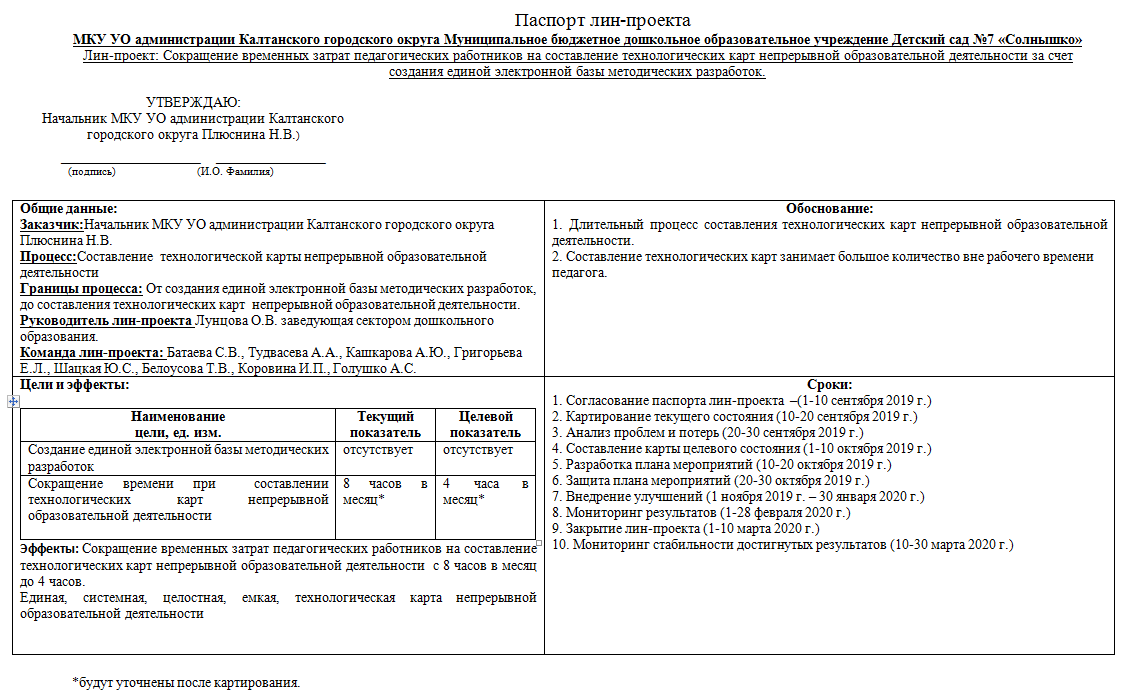 Команда проекта
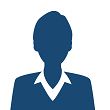 Лунцова О.В. 
заведующая сектором дошкольного образования
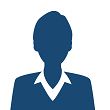 Батаева Светлана Васильевна заместитель заведующей 
МБ ДОУ Детский сад №7 «Солнышко»
Лобаева Ольга Владимировна заведующая 
МБ ДОУ Детский сад №7 «Солнышко»
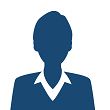 Тудвасева Анастасия Александровна – воспитатель 
МБ ДОУ Детский сад №7 «Солнышко»
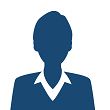 Кашкарова Алена Юрьевна – воспитатель 
МБ ДОУ Детский сад №7 «Солнышко»
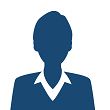 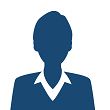 Григорьева Евгения Леонидовна – воспитатель 
МБ ДОУ Детский сад №7 «Солнышко»
Шацкая Юлия  Сергеевна заместитель заведующей по ВМР МАДОУ ЦРР «Планета детства»
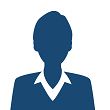 Коровина Инна Петровна 
заместитель заведующей 
МБДОУ Детский сад №37 «Семицветик»
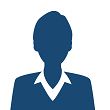 Белоусова Татьяна Владимировна заместитель заведующей по ВМР   МБ ДОУ Детский сад № 24 «Белочка»
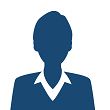 Карта текущего состояния процесса
04.09.2019г. На базе МБДОУ Детский сад №7 «Солнышко»  состоялся мини-форсайт «Построим свое будущее». Для достижения качественно новых результатов в своей работе педагоги предложили внедрить свои новаторские идеи, по сокращению временных затрат на составления технологических  карт НОД.
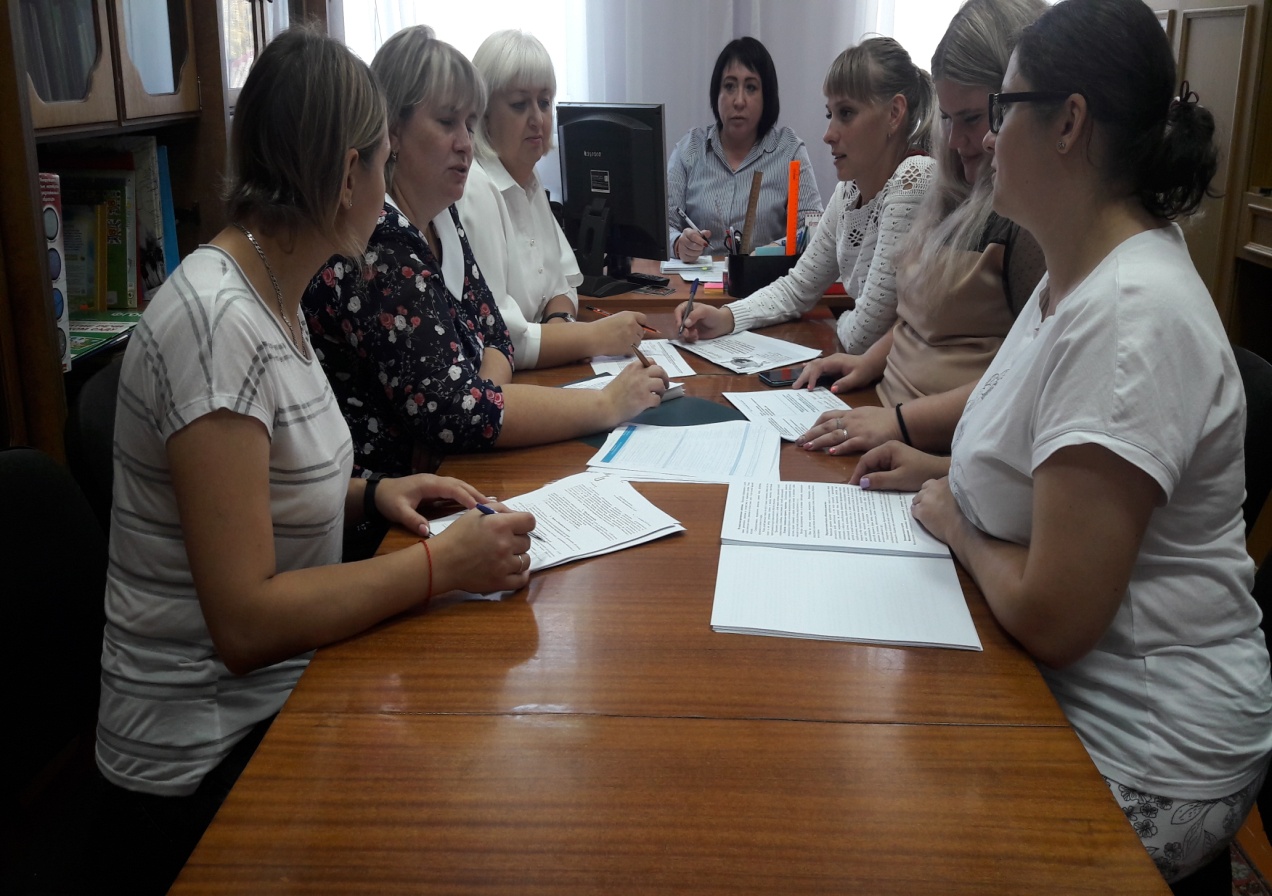 Карта текущего состояния процесса
11.09.2019г. команда МБ ДОУ Детский сад № 7 «Солнышко» представила паспорт лин-проекта по внедрению бережливых технологий «Сокращение временных затрат педагогического персонала по разработке технологических карт непрерывной образовательной деятельности» на семинаре-совещании «Организация сетевого взаимодействия образовательных организаций региона по внедрению бережливых технологий» в Кузбасском региональном институте повышения квалификации и переподготовки работников образования.
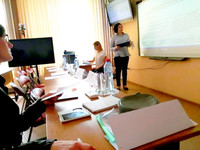 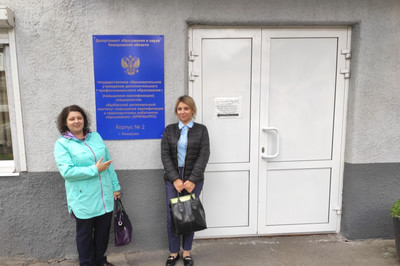 18.09.2019г. команда МБ ДОУ Детский сад № 7 «Солнышко» приняла участие в постоянно действующем семинаре «Внедрение бережливых технологий в образовании» по теме: «Бережливые технологии как средство повышения эффективности деятельности образовательных организаций и качества образования».
Пирамида проблем
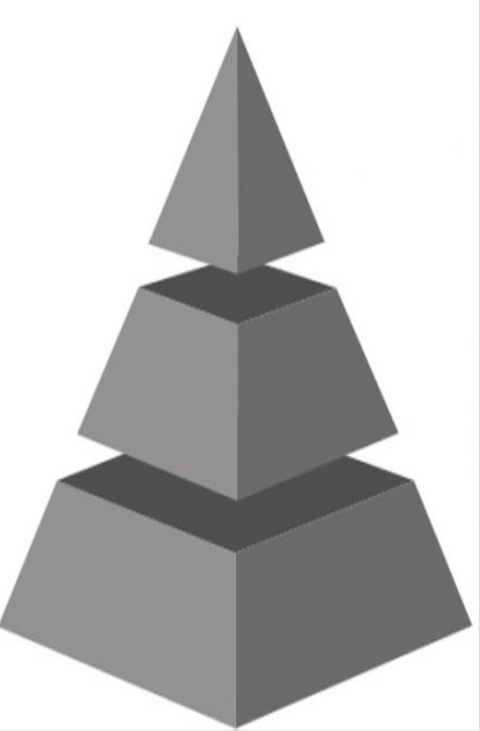 Количество и перечень проблем с разбивкой по уровням решения

Проблемы федерального и регионального уровня (следует перечислить)

Проблемы, решаемые организацией
Отсутствие веб-разработчика для создания единой электронной базы методических разработок.
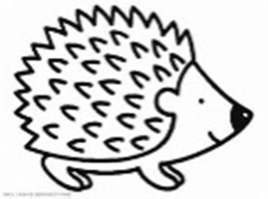 Карта целевого состояния процесса
Карта, текст-пояснение, фото-материал
План мероприятий по устранению проблем
Рекомендуется перечислить основные проблемы, как были решены, посредством какого инструмента выявлена коренная причина, и т.д.
Разместить интересный информативный фото-материал
Достигнутые результаты
пример
Рекомендуется наглядно показать достигнутые результаты в сравнении с исходным состоянием с помощью графиков, таблиц, фотографий и т. д.
Достигнутые результаты
Перечислить методы и инструменты бережливого производства, использованные при реализации данного проекта.
фото
Достигнутые результаты
Какие проблемы федерального, регионального, местного уровней
выявлены?
Какие из них удалось решить в результате реализации проекта?
Визуализация (фотографии «Было» – «Стало»)
Фотографии на 3-4 слайдах, отражающие более значимые решения, за счет которых достигнуты результаты проекта
Визуализация (фотографии «Было» – «Стало»)
пример
Результаты проекта.Визуализация (фотографии «Было» – «Стало»)
Визуализация (фотографии «Было» – «Стало»)
Результаты проекта.
Результаты проекта.Разработанные стандарты (СОК) по внедренным улучшениям
В качестве стандарта также могут быть  методические рекомендации, регламент, инструкции, памятки, чек-листы, фотография рабочего места и т.п.